Microwave LST_cci Product
Carlos Jimenez, Catherine Prigent, Iris de Gelis
Estellus, Paris Observatory
Microwave remote sensing
Microwave (MW) emission from the Earth’s surface at much longer wavelengths than in the infrared (IR) can also be used to estimate the land surface temperature (LST). However, the energy emitted (E) is weaker and is less sensitive to changes on the emitting temperature (T).
E ~ T4                       E ~ T
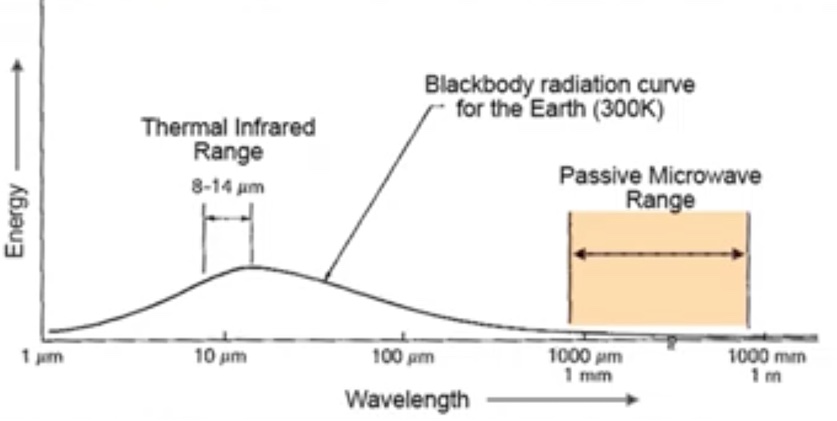 Microwave observations                   emissivity
The radiant temperature (TR) has also a larger dependence on the emissivity (e), which has a larger variability than in the IR, changing with the surface conditions (e.g., the state of the vegetation, the soil moisture content).
TR = eMW T
TR = eIR1/4 T
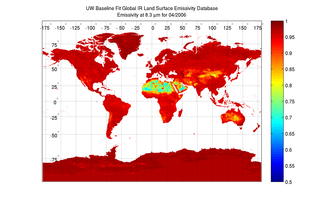 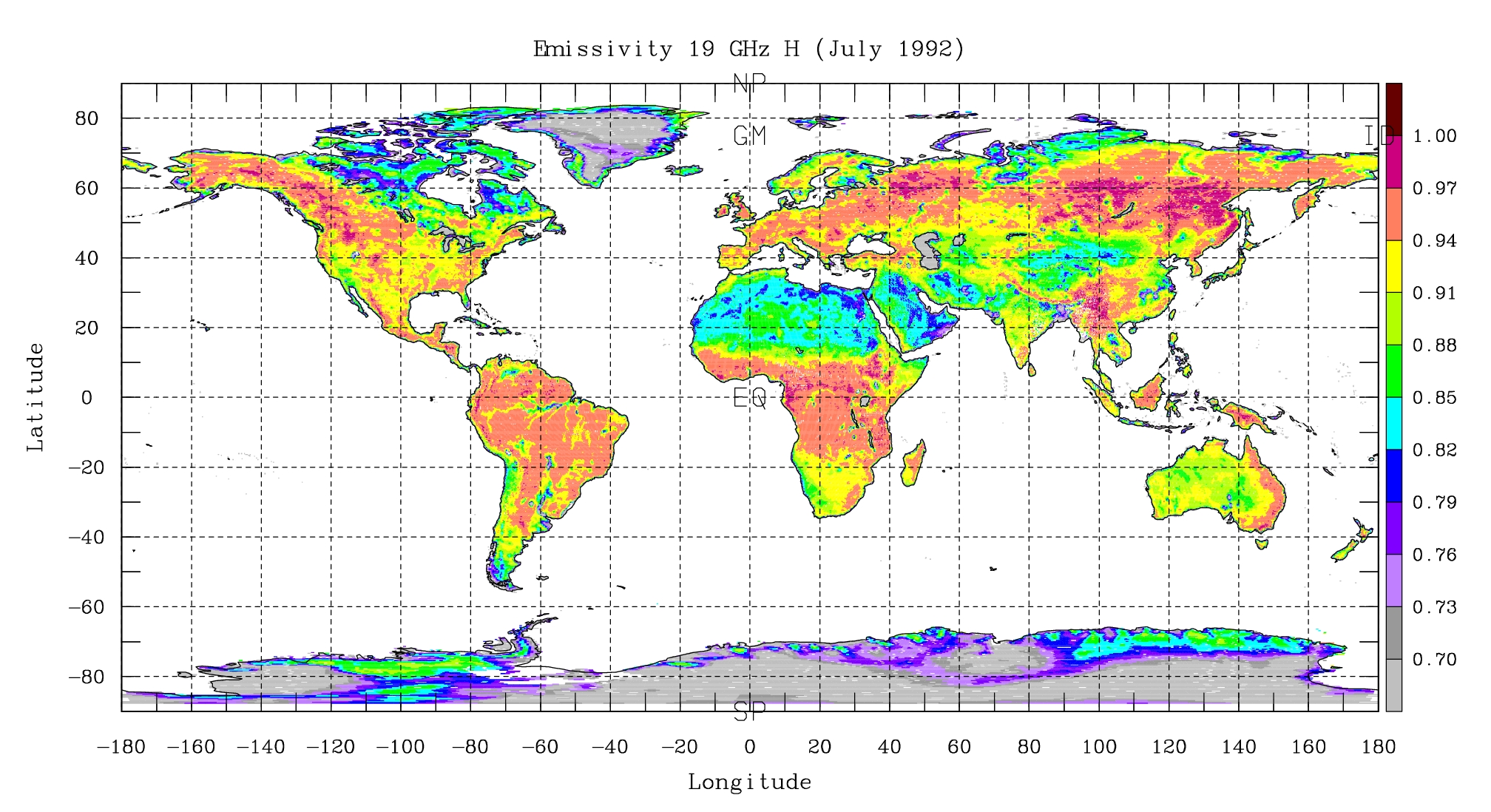 eIR[8.3um]
eMW[19GHz-hpol]
Microwave observations            emitting temperature
Longer wavelengths have larger penetration depth; in very arid places MWs observe a emitting temperature integrated over a few cms below the surface, differing from the skin temperature measured in the IR.
emitting depth at 18 GHz
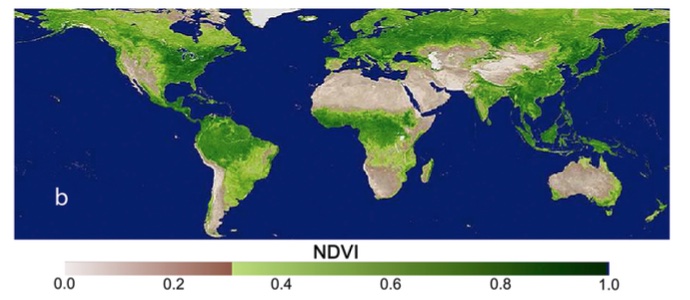 Favrichon et al., 2021, ﻿https://doi.org/10.3390/ rs13071325
Microwave observations            spatial resolution
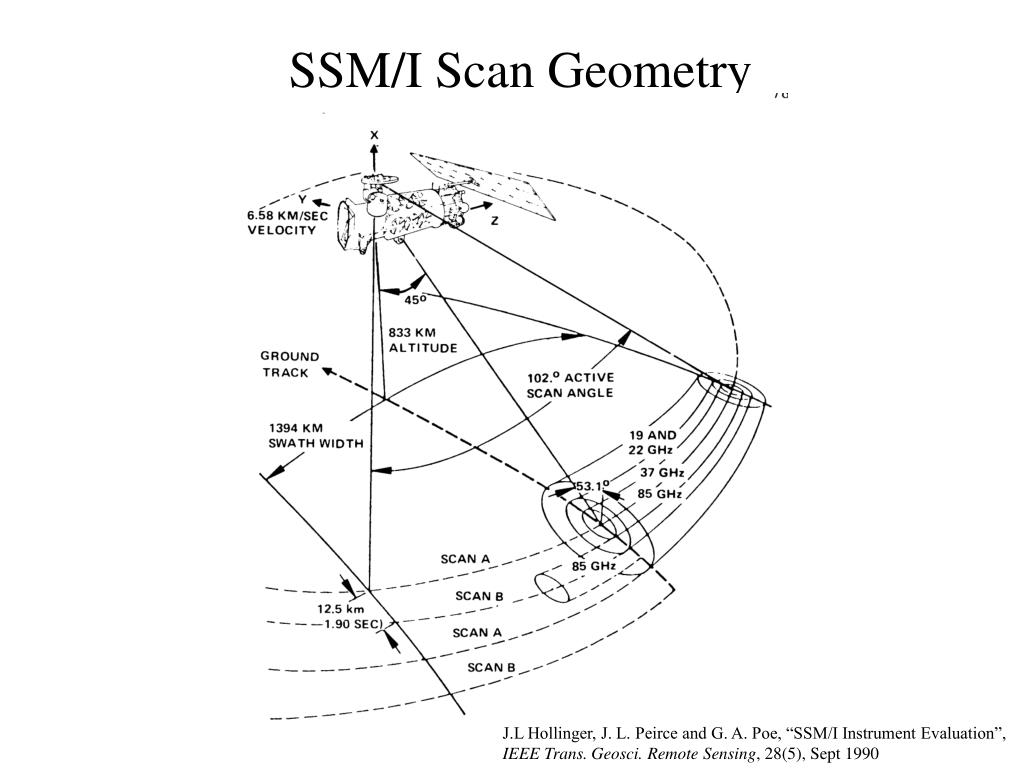 Weaker emission and longer wavelengths require large antennas, resulting in relatively large measurement footprints on the ground, in the order of tens of kms.
~25 km
Microwave observations                   clouds
At the observing MW window channels the land surface emission traverses most of the clouds, therefore LST can be estimated for most weather conditions and does not suffer from the “clear-sky bias” of the IR measurements.
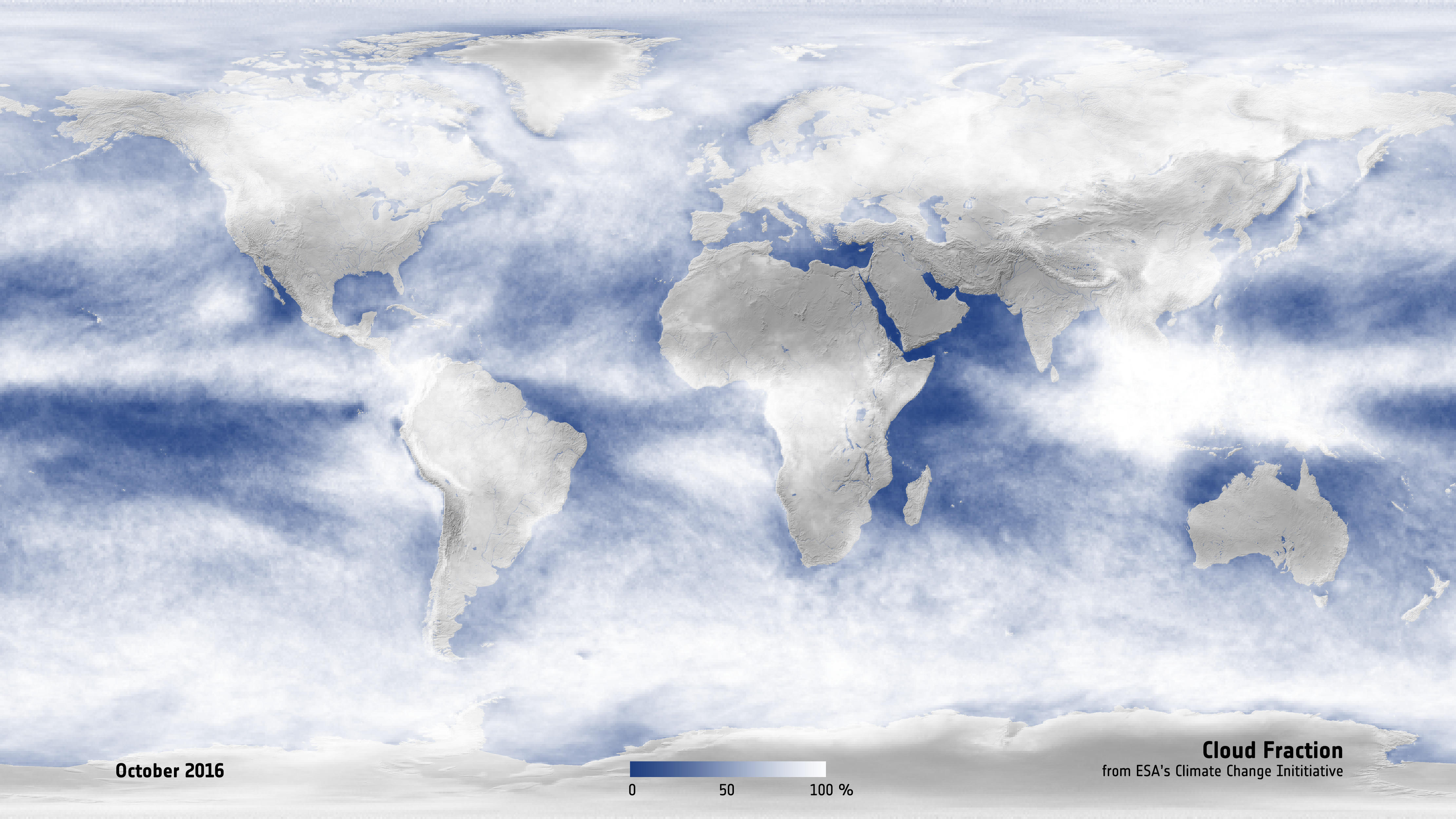 MW LST product                  sensors
v2.33 MW LST
ongoing
Radiances sourced from a CM-SAF MW Fundamental Climate Data Record (FCDR) of inter-calibrated brightness temperatures
doi: 10.5676/EUM_SAF_CM/FCDR_MWI/V003
MW LST product                      sensors
The FX satellites do not have system to stabilize their orbits, so orbit injection and orbital drift affect the observing local time. F13 and F17 are selected to minimize the change in observing local time, and an optional  LST correction to homogenize the record to a 6AM/PM overpass is also provided.
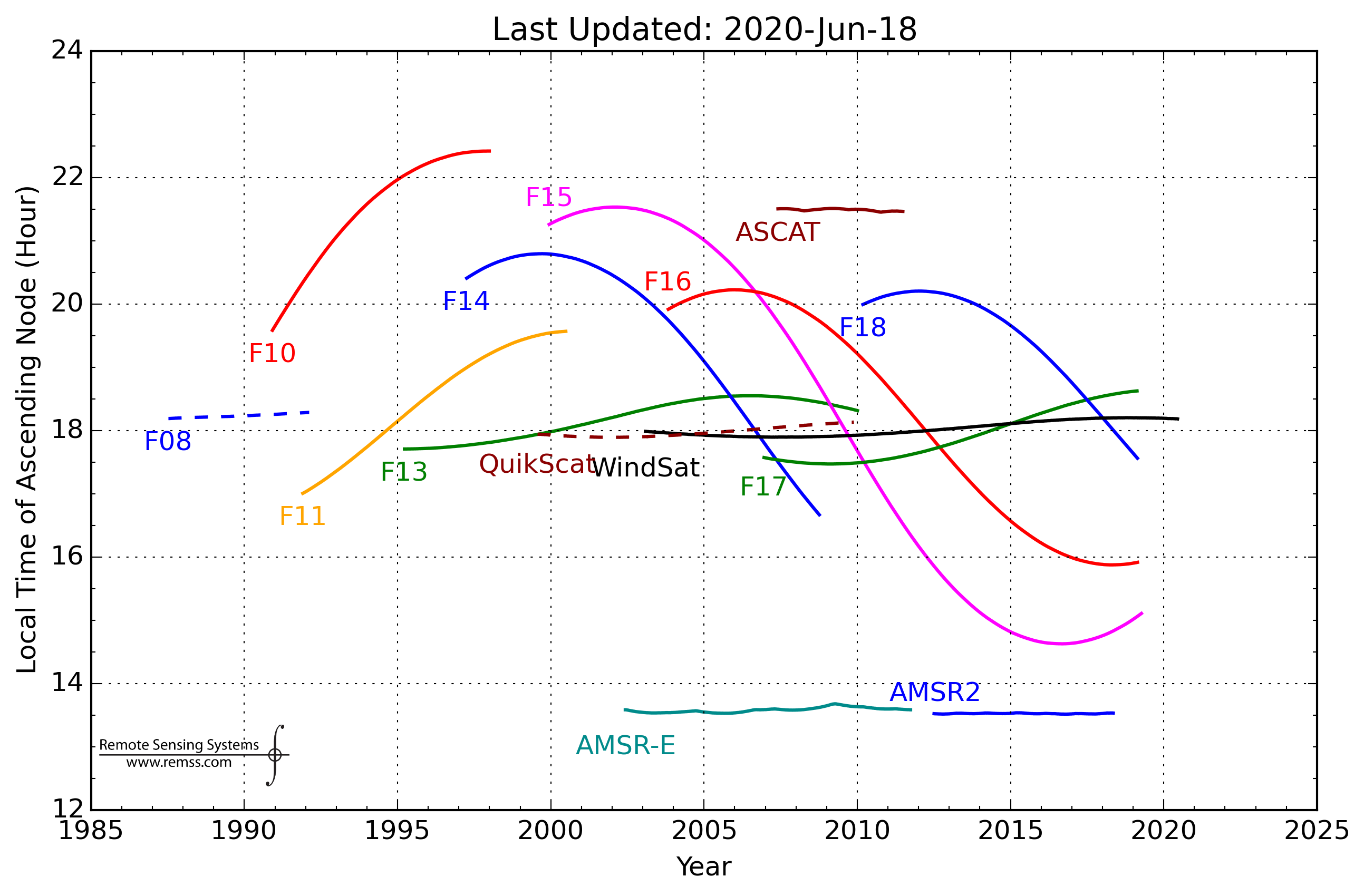 1996-2020
F13
F17
MW LST product               temporal-spatial resolution
2006/06/06
- LST under most cloudy conditions, but deep convective clouds identified and LST flagged out (surface radiation scattered away by ice cloud particles at 37 and 85 GHz).
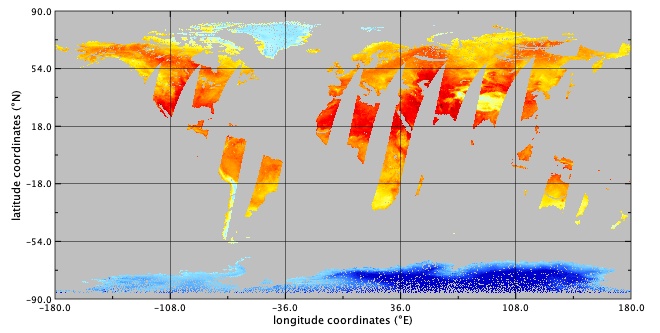 - FX polar satellites, so twice per day (~6 AM/ PM), with a sensor swath of ~ 1400 – 1700 km.
SSM/I ~6AM
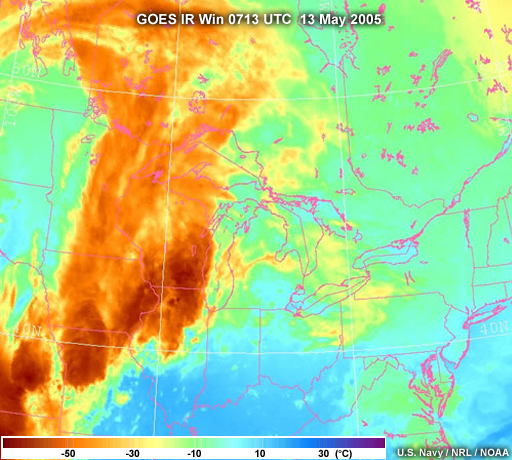 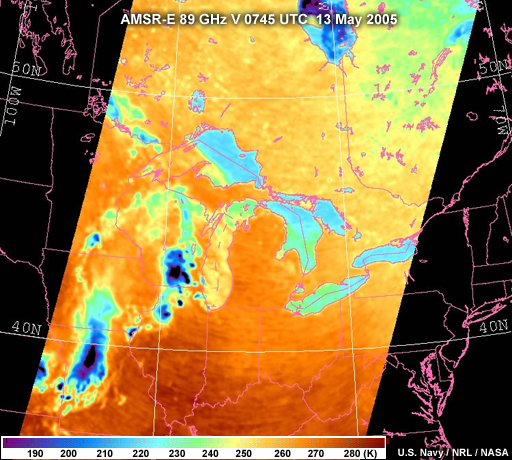 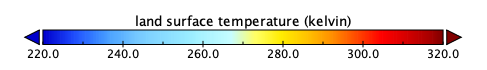 MW LST product                         time coverage
- Swath width resulting in coverage of ~50% at the equator (due to the ~2 days revisiting time), increasing toward the poles (overlapping swaths).
MODIS 1.30AM coverage
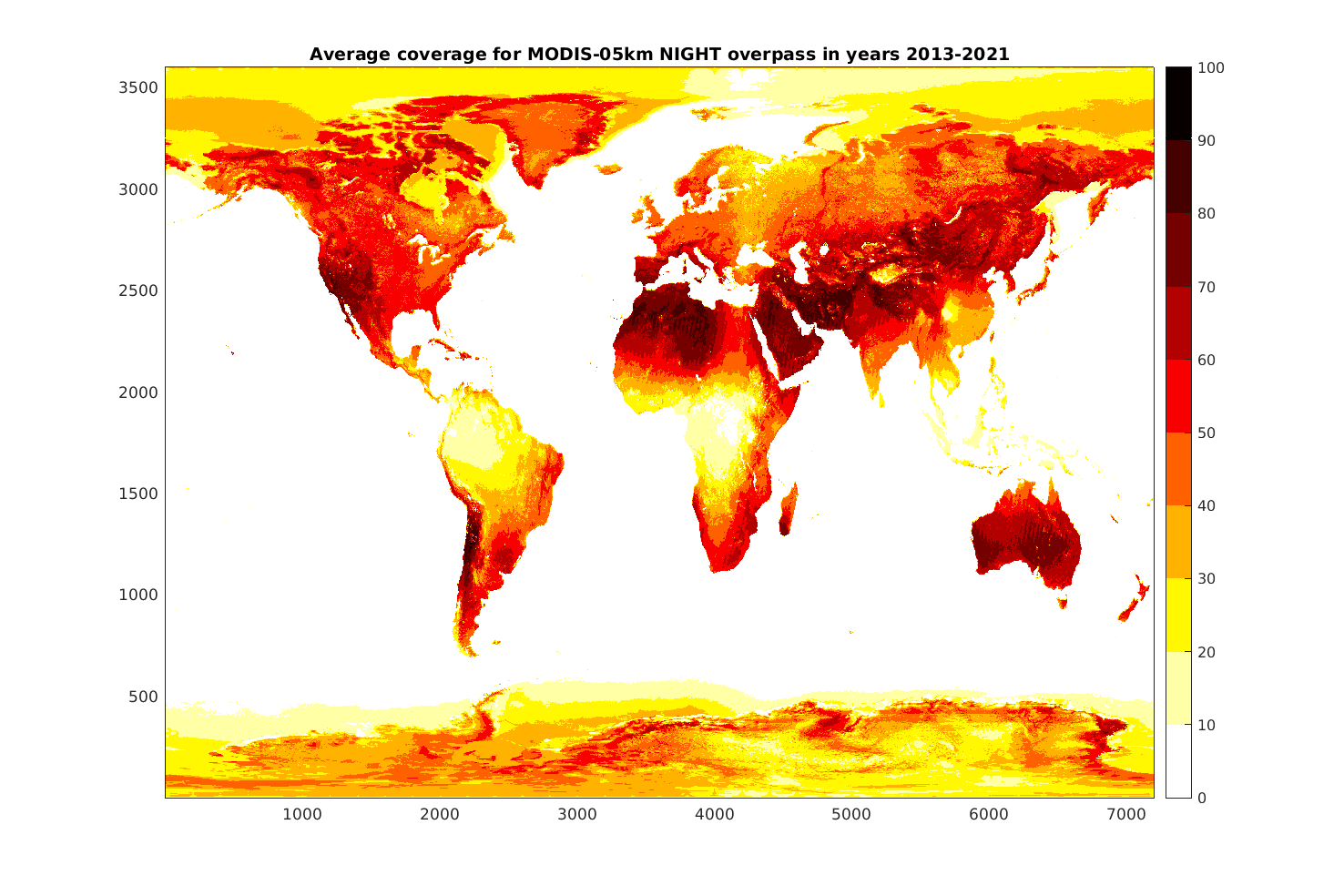 SSMIS 6AM coverage
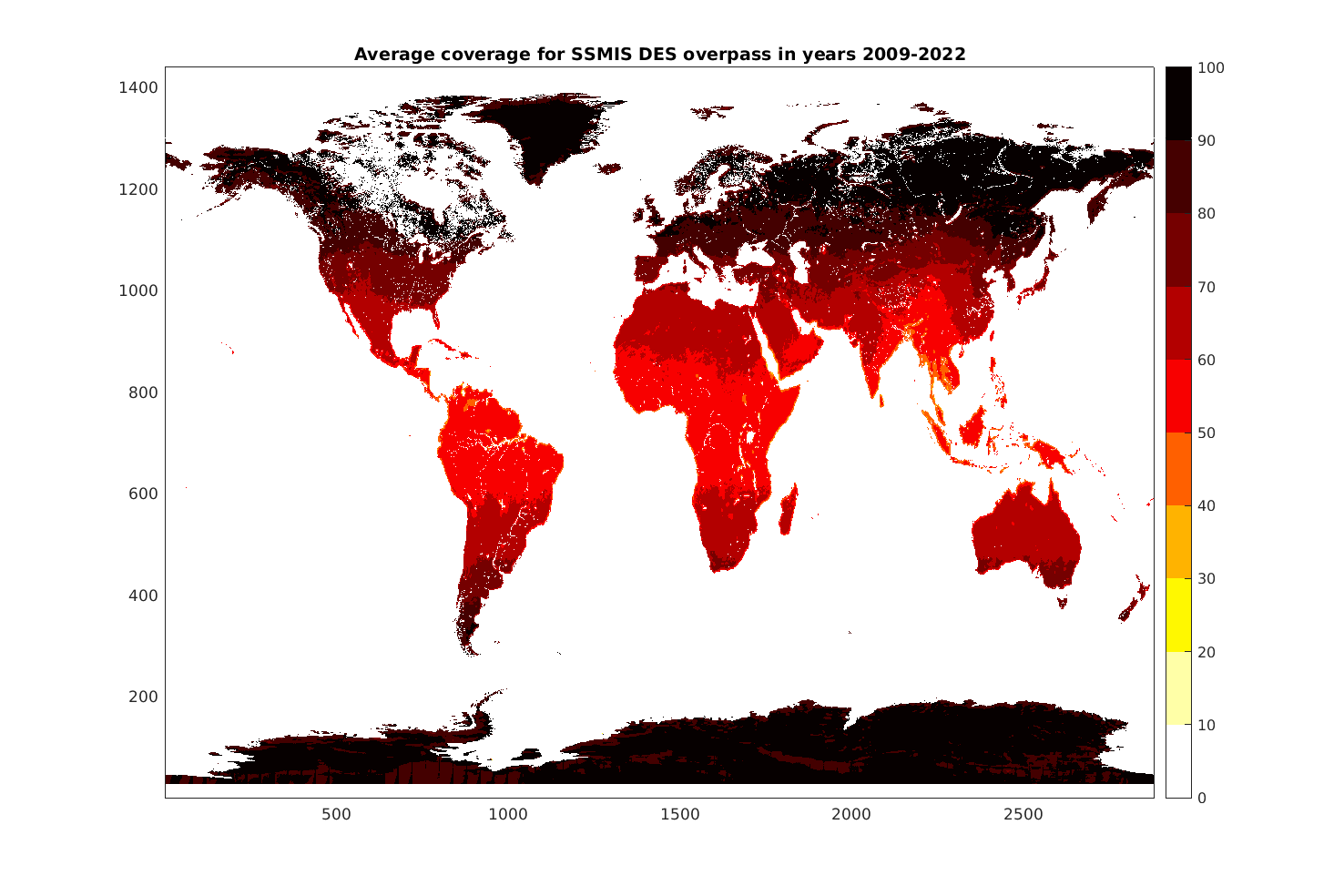 MW LST product                   uncertainty
Larger than for the IR LST due to the more varying emissivity, with estimated uncertainty in the order of 2-4K.
Comparison with station data can show larger differences, partly due to the terrain inhomogeneity at the ~25km resolution.
Uncertainty 2010/01/01 6AM (K)
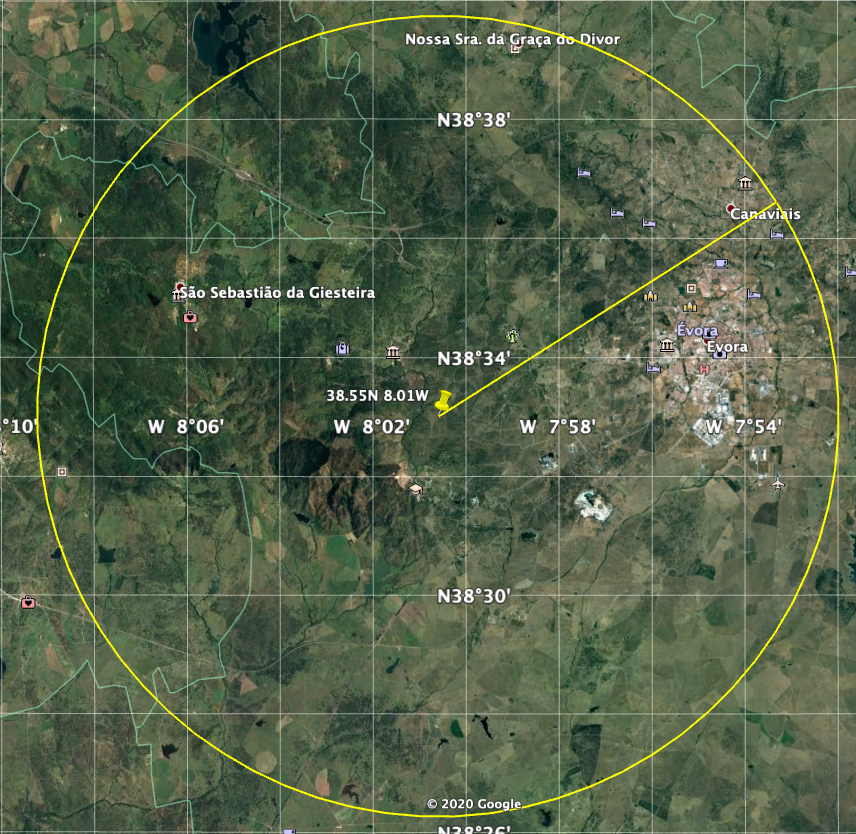 simulated SSM/I footprint
12 km
Evora LST station
MW LST product                         Ongoing work
Extending the data record to sample the LST diurnal cycle 4 times per day by processing the AMSR-E and AMSR2 radiances.
Working on a downscaling method to offer a MW LST product at 5km resolution.
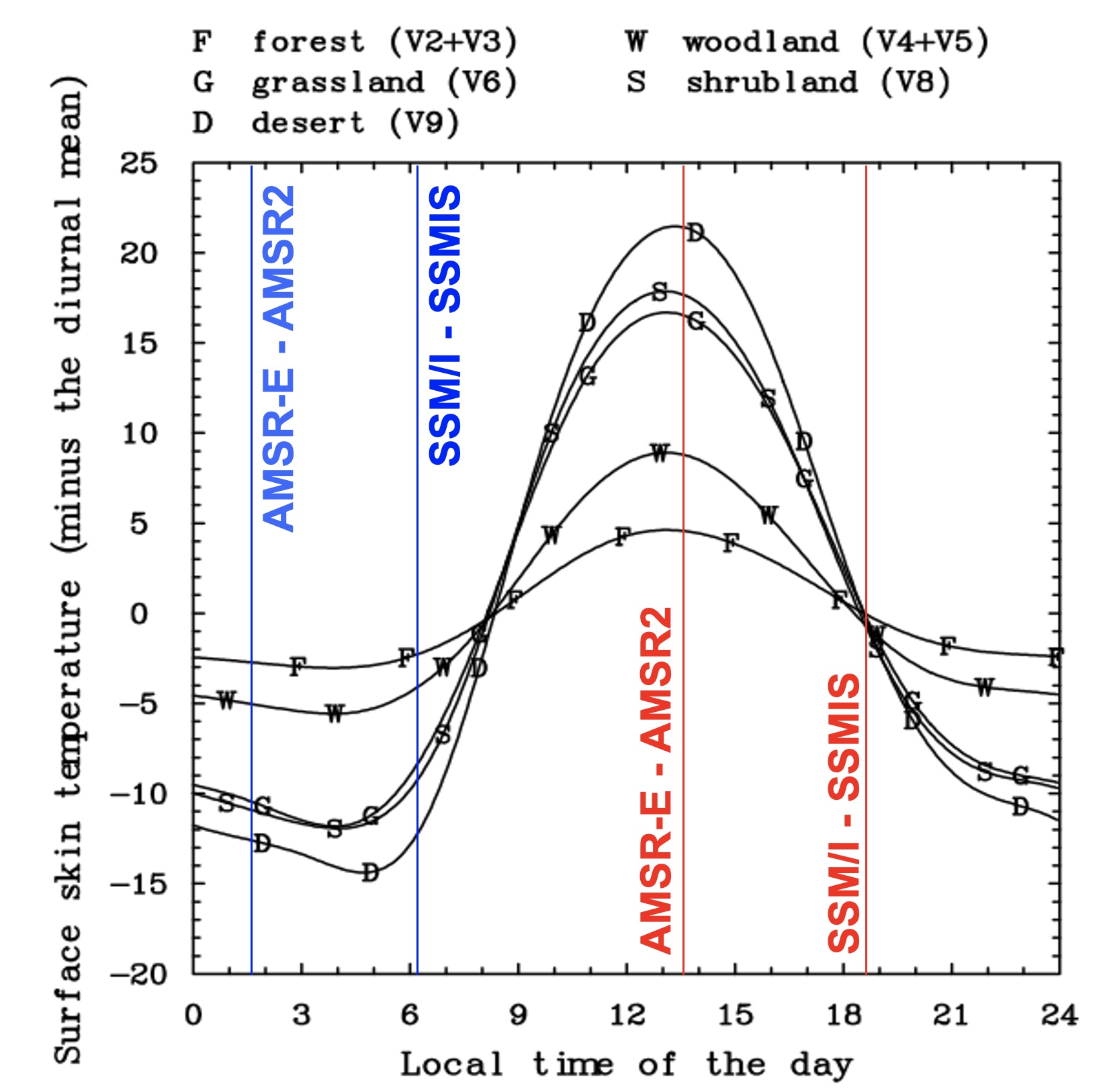 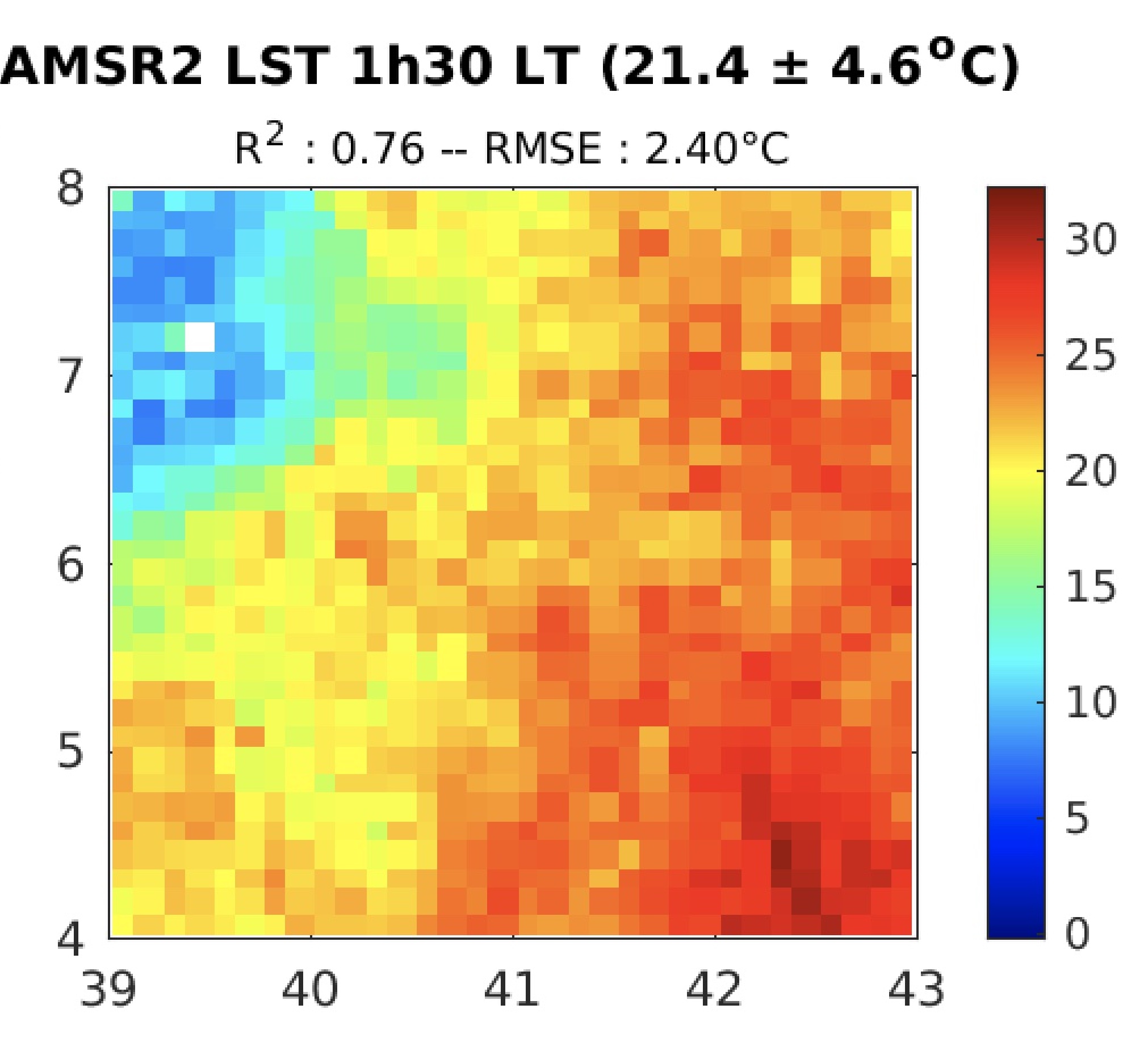 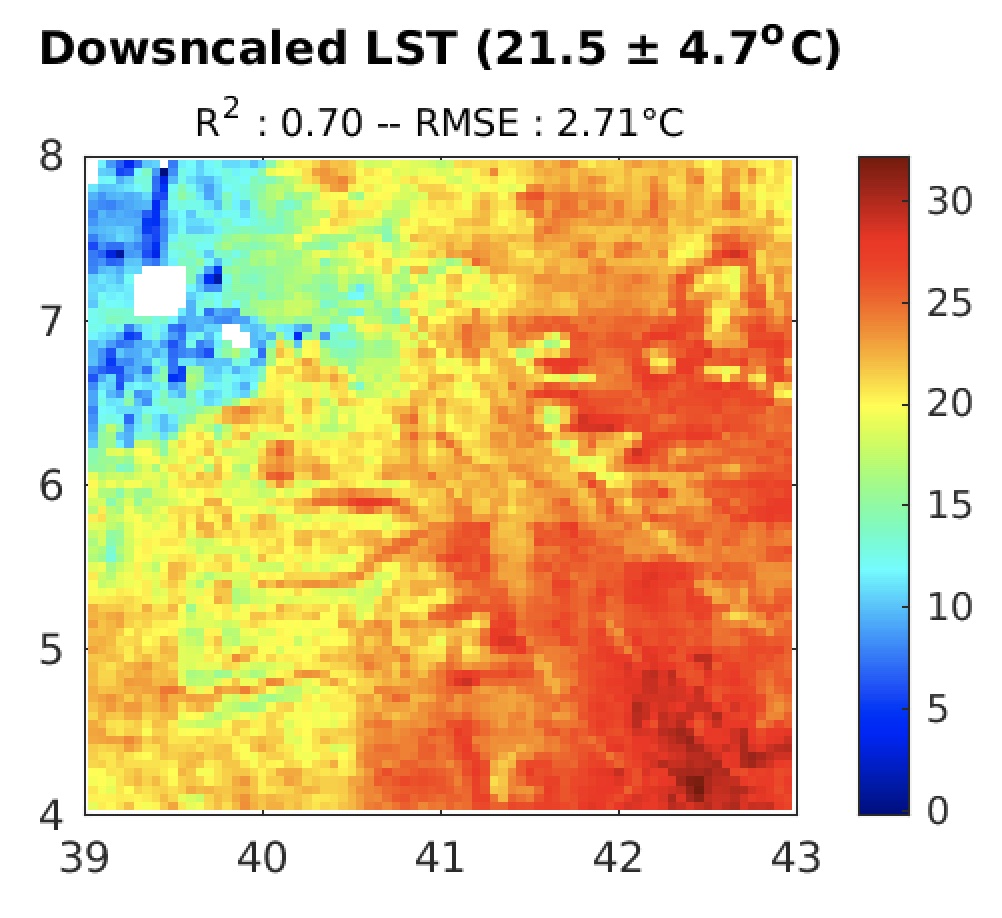 example in Southern Ethiopia
MW LST product               Summary
A 1996-2202 microwave LST data record of “all-weather” LST based on SSM/I and SSMIS observations is currently available, with:

two estimates per day (6AM/6PM), 
spatial resolution of ~25 km,
estimated uncertainties in the ~2-4 K range,
daily coverage from 50 to 100% (lower in the tropics).

			https://dx.doi.org/10.5285/a7e811fe11d34df5abac6f18c920bbeb

Currently working  on:

extending the time period to cover the more recent years, 
including AMSR-E and AMSR2 to sample the diurnal cycle 4 times per day
a downscaling methodology to improve the spatial resolution.